Topic 5: Bonding5.4: Covalent Bonding
AIM:
Do Now
Draw the Lewis dot structure for magnesium


Draw the Lewis dot structure for a magnesium ion

Draw the Lewis Dot structure for MgO
Aim
What are covalent bonds?
Bonds
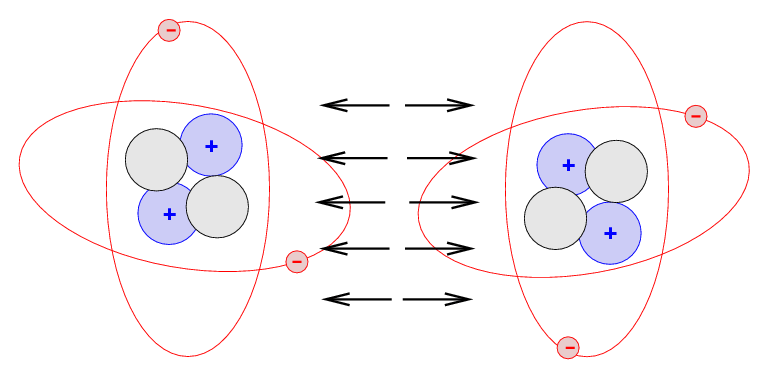 As atoms come 
close to each other
Electrons from
 both atoms repel
Positive nuclei repel

Positively charged 
nucleus of one atom 
is attracted to the 
negative electrons of 
the other atom
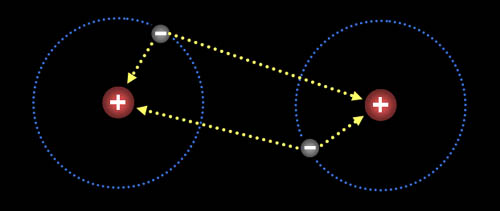 Bonds
Chemical bond occur when the attractive forces between atoms are greater than the repulsive forces
What attracts them is stronger than what is pushing them apart
Covalent Bonds
When two nuclei share electrons in order to achieve a stable arrangement of electrons
Each bond has two electrons being shared
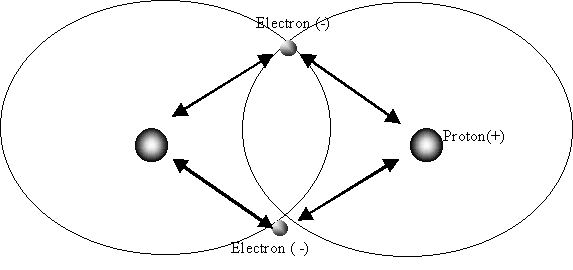 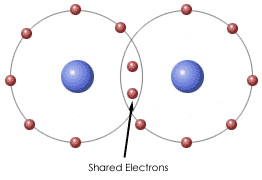 Covalent Bonds
Electronegativity difference is less than 1.7


Often form between 2 nonmetals
Cl2				SO2
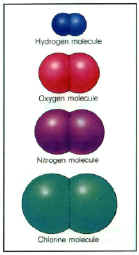 Diatomic Elements
Atoms of the same element share 
electrons to have stable electron 
configurations
Diatomic = 2 atoms
BrINClHOF

Br2        I2           N2          Cl2          H2         O2          F2
Nonpolar Covalent Bond
Formed between atoms have equal or close electronegativity values = two nonmetals
Difference < 0.4

The attraction for the shared electrons is equal, causing the pair of electrons to be shared equally

Usually diatomic molecules
N2                                              Cl2
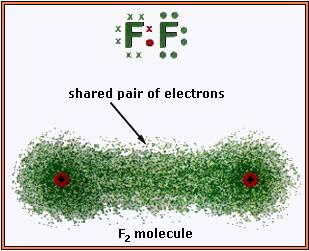 Polar Covalent Bonds
Most atoms have different electronegativities
Attraction of electrons is different in both atoms = sharing of electrons is unequal

H2O				CO2
Polar Covalent Bonds
Unequal sharing of electrons in a covalent bond
Between two nonmetals
Electronegativity difference between 0.4 and 1.7

The element with the higher
 EN attracts the shared 
electrons more strongly, 
causing that atom to become 
slightly negative
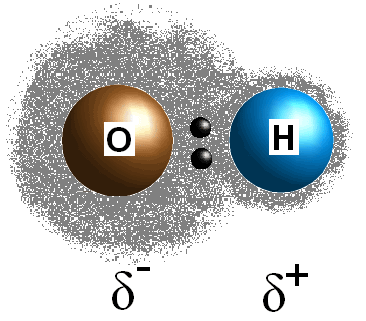 Polar Covalent Bond
HCl				HI
Electron Distribution
Ionic
Polar Covalent
Nonpolar Covalent
Electron 						Distribution
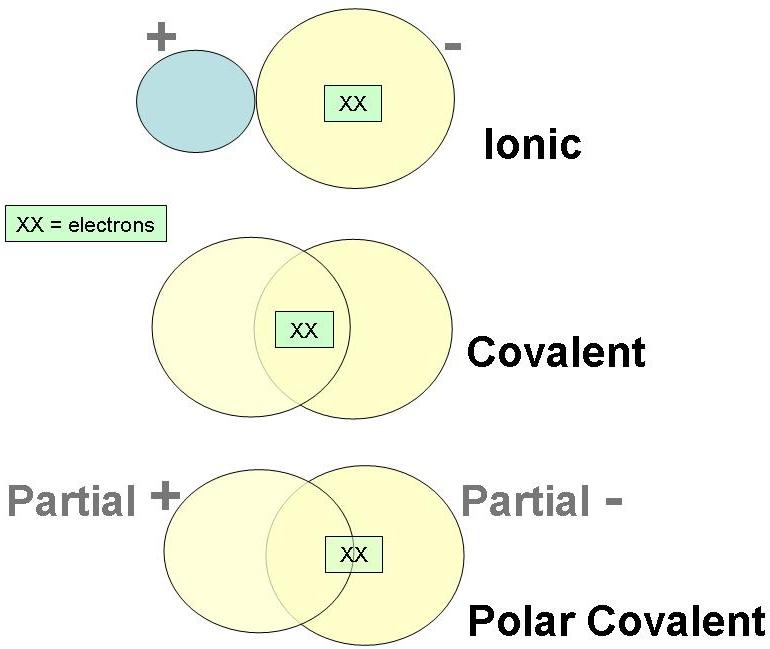 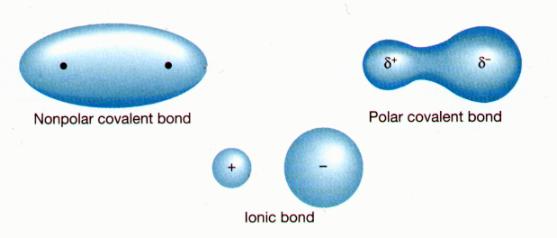 Multiple Covalent Bond
Atoms may share more than one pair of electrons = multiple covalent bonds
Single bond = 2 electrons
Double bond = 4 electrons
Triple bond = 6 electrons
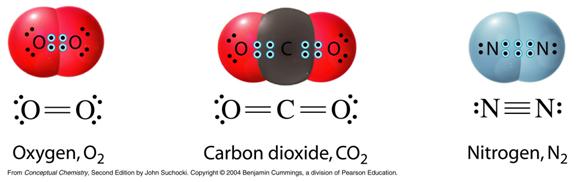 Multiple Covalent Bonds
Double Bond
Triple Bond
Sharing 4 electrons

O2
Sharing 6 electrons

N2
Polyatomic Ions
(NH4)2CO3


Contain ionic and covalent bonds
Ionic bond = ammonium ion attracted to carbonate ion
Covalent bond = atoms within the polyatomic ions = CO3
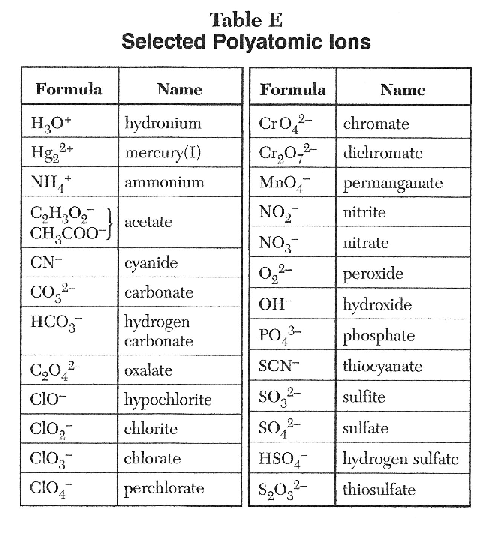 Regents Question
A covalent bond forms when
Two nuclei share electrons in order to achieve a complete octet of electrons
Atoms form ions and then electrostatic forces of attraction bond the ions together
Repulsive forces between atoms are greater than the attractive forces
A metal atom combines with a nonmetal atom
Regents Question
Which of the following bonds is the  most polar in nature?
Cl2
HCl
HBr
HI
Regents Question
Polar covalent bonds are caused by
Unbalanced ionic charges
Unequal electronegativity values
The transfer of electrons from one atom to another
Equally sharing valence electrons
Regents Question
The bond in a diatomic nitrogen molecule (N2) is best describes as
Polar
Polar double covalent
Nonpolar triple covalent
Polar ionic
Do Now
How do you determine how polar a bond is?



What happens to electrons in a nonpolar covalent bond?
Aim
How do we show covalent bonding using Lewis Dot diagrams??
Lewis Dot Diagrams – Covalent Compounds
Shows how atoms combine to form molecules

Lewis Structure for a hydrogen atom

Two hydrogen atoms combine = H2 molecule

Instead of using dots to show the shared pair of electrons = a single dash can be used to show the covalent bond
Lewis Dot Diagrams – Covalent Compounds
Cl2

					
					O2



					N2

					
					
					HCl
Lewis Dot Diagrams – Covalent Compounds
The octet rule = all atoms should have 8 valence electrons
Hydrogen = exception = 2 valence electrons
Lewis Dot Diagrams – Covalent Compounds
Follow these steps:
	1. determine the total number of valence electrons of the atoms
				CH3Cl
Lewis Dot Diagrams – Covalent Compounds
2. arrange the atoms to show bonds between them = central atom has the lowest EN


		add dashes between the atoms to represent shared pair of electrons


		distribute the remaining electrons
Lewis Dot Diagrams – Covalent Compounds
3. make sure that each atoms has an octet
Lewis Dot Diagrams – Covalent Compounds
CCl4





					



CX4
Lewis Dot Diagrams – Covalent Compounds
H2O
Lewis Dot Diagrams – Covalent Compounds
CO2
Lewis Dot Diagrams – Covalent Compounds
NH3
Lewis Dot Diagrams – Covalent Compounds
C2H2
Regents Question
What is the correct electron dot diagram for hydrogen chloride?
                                                  ..
H:Cl			(3) H:Cl:
	  ..					 ..
(2) : H : Cl			(4) :H:Cl:
         ..                                                              ..
Regents Question
Which electron dot formula represents a substance that contains a nonpolar covalent bond?
                   ..			            ..
[Na]+ [:Cl:]-		(3) H:Cl:
	   ..     ..      ..		            ..	  ..
(2):Cl:Cl:			(4) :O:H
           ..      ..			         ..
					        H
Regents Question
Which electron dot diagram represents a molecule that has a polar covalent bond?
            ..			        ..   ..
(1)  H:Cl:			(3) :Cl:Cl:
	       ..			        ..      .. 	
                      ..                                                              ..
(2) Li+ [:Cl:]-			 (4) K+ [:Cl:]-		
		     ..				    ..